UMHVERFIS- 
OG SKIPULAGSSVIÐ
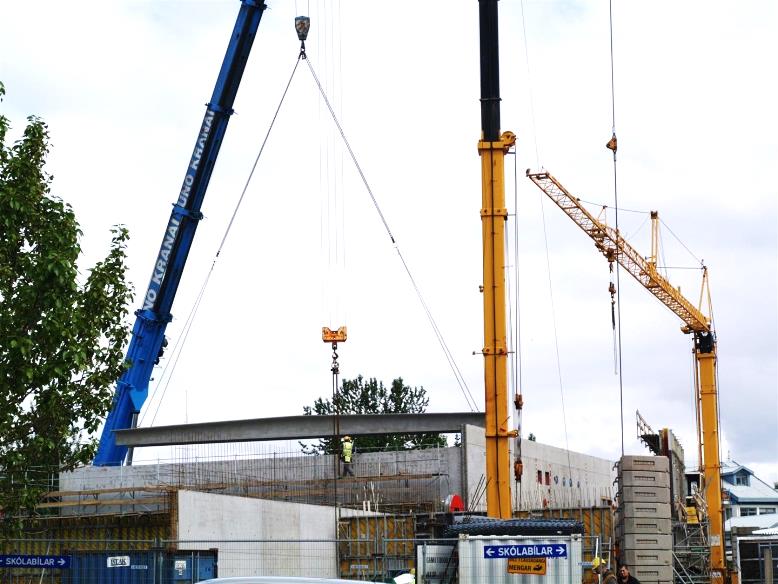 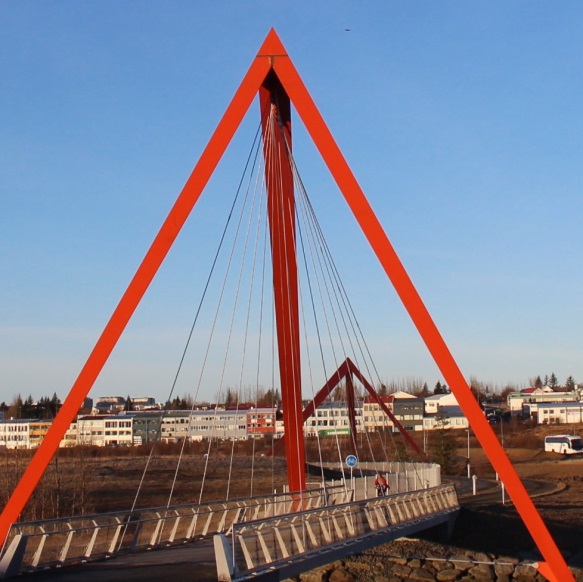 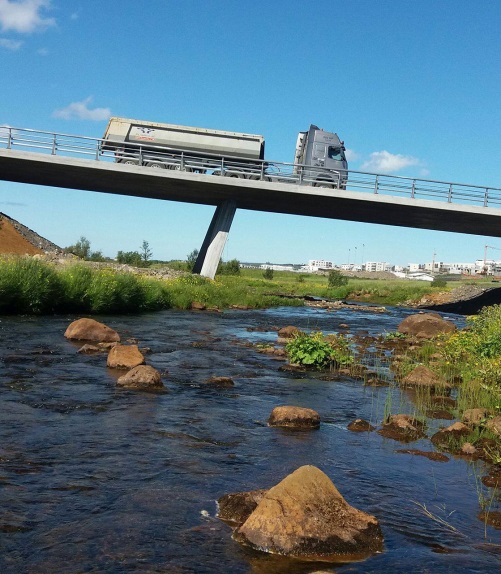 LEIKVELLIR  TORG  OG  OPIN SVÆÐI  2017
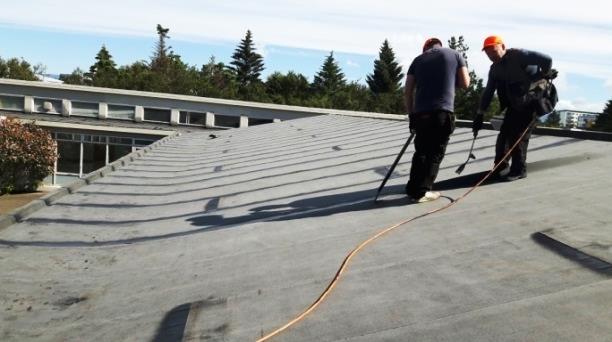 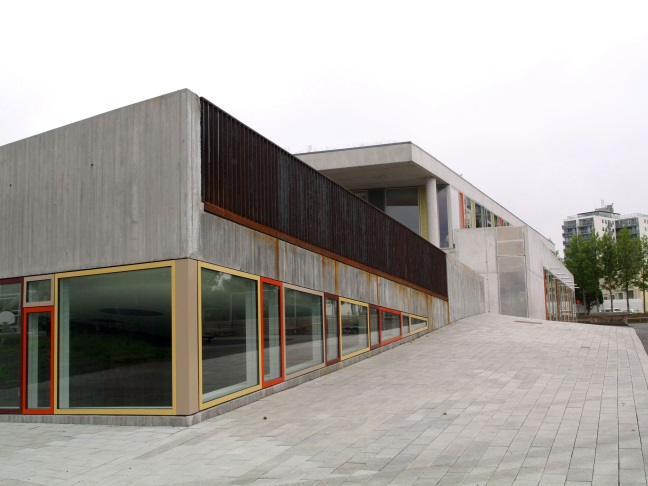 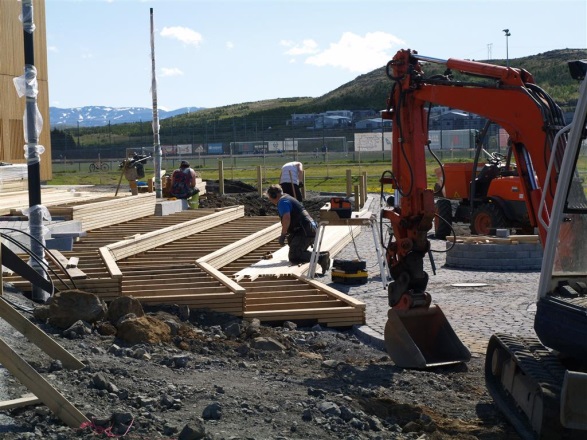 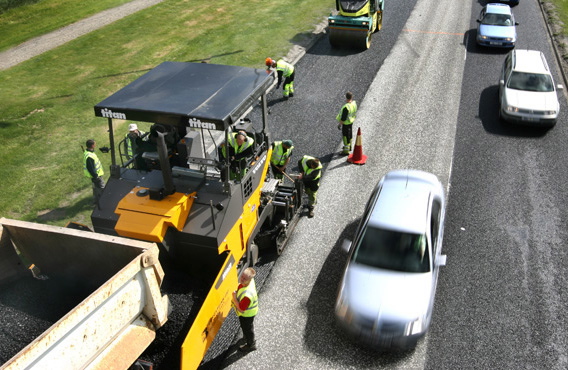 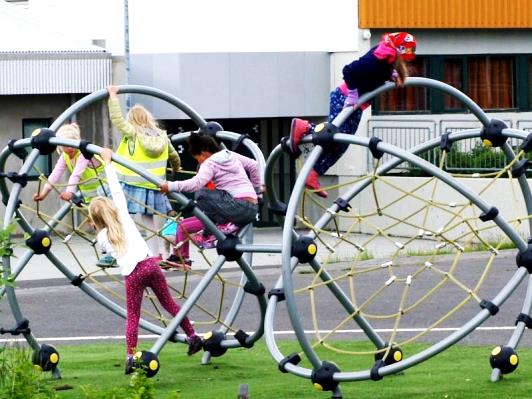 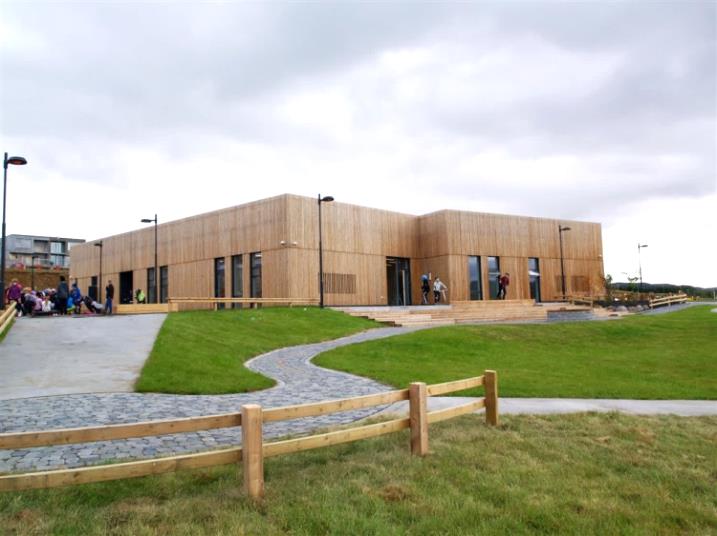 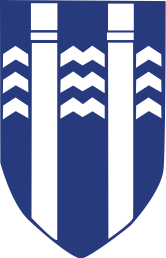 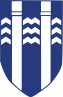 LEIKVELLIR  TORG   & OPIN SVÆÐI
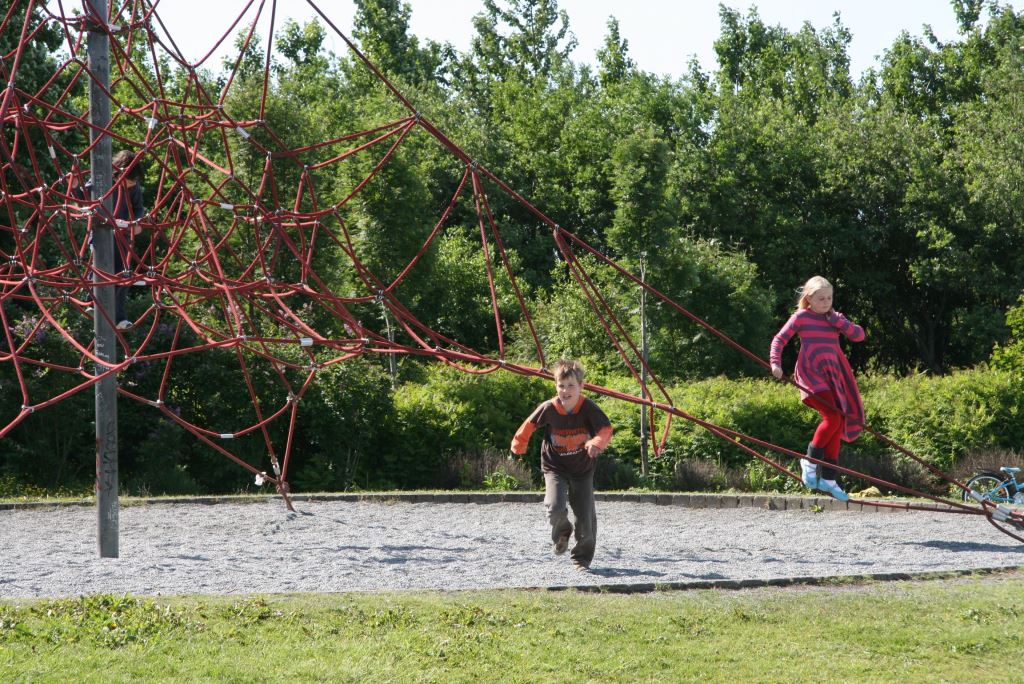 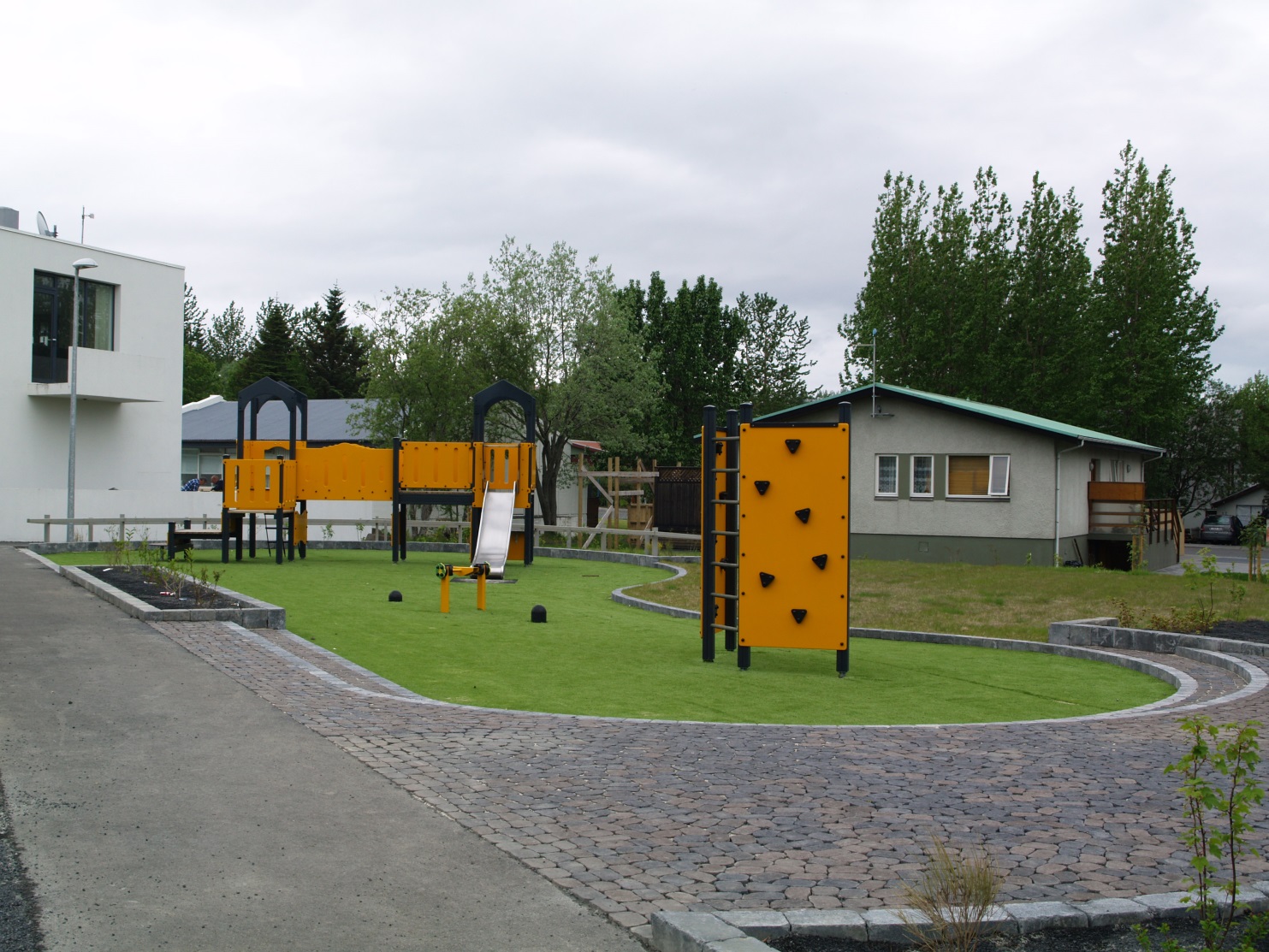 Tillaga að framkvæmdum 2017 er unnin samkvæmt:
Áætlun um þróun almenningssvæða 
Leiksvæðastefnu Reykjavíkurborgar
Úttekt og flokkun opinna leiksvæða (EFLA verkfræðistofa 2013 og VSÓ Ráðgjöf 2014)  
Forgangsröðun sem tekur mið af athugasemdum er fram komu í rekstrarskoðunum (2016) og aðalskoðun opinna leiksvæða (2014/2015) 
Tillaga að endurgerð Klambratúns
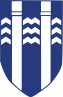 LEIKVELLIR  TORG   & OPIN SVÆÐI
LEIKSVÆÐASTEFNA
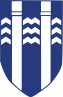 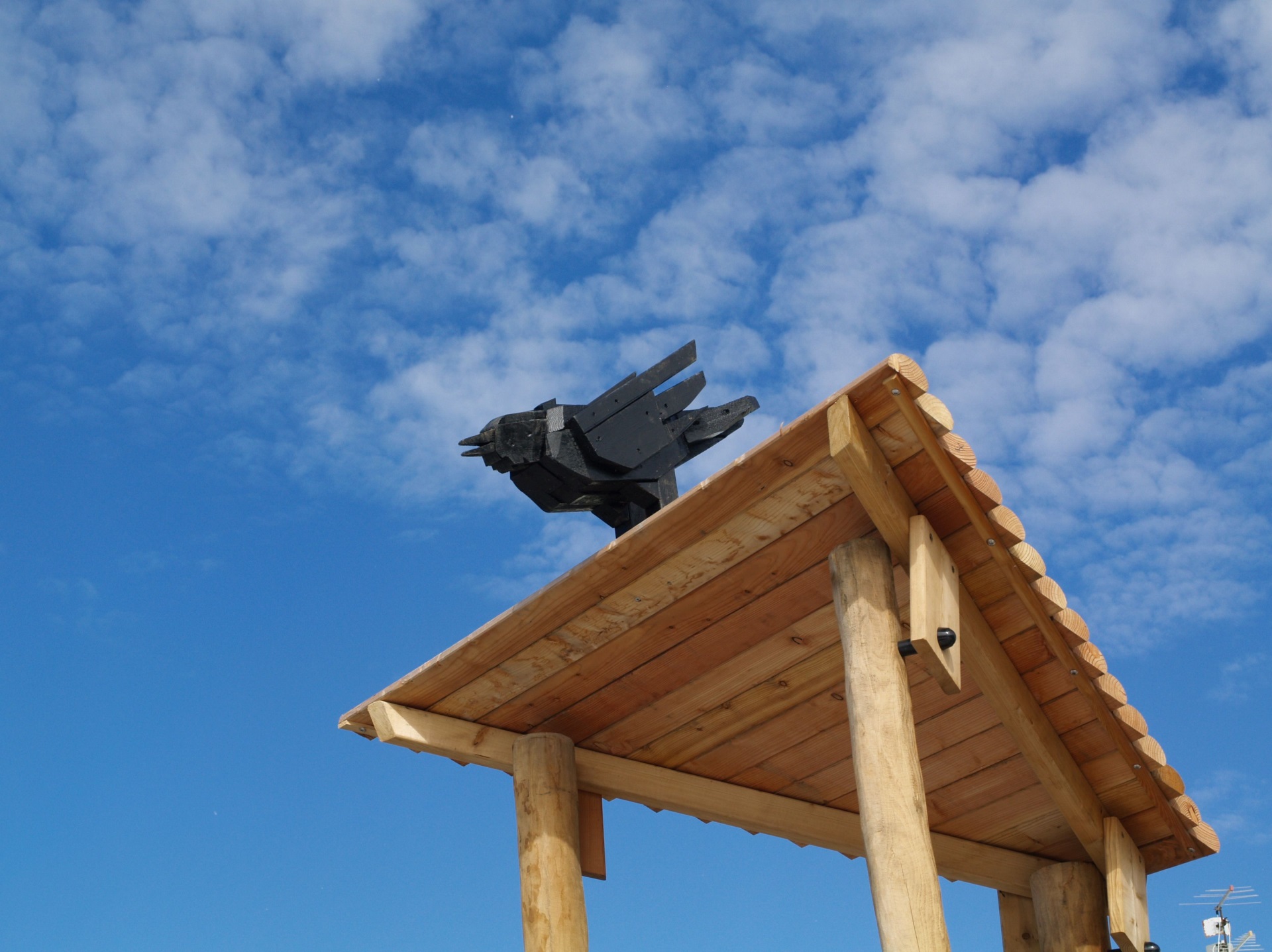 OPIÐ LEIKSVÆÐI
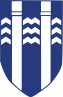 KJALARLAND-HULDULAND
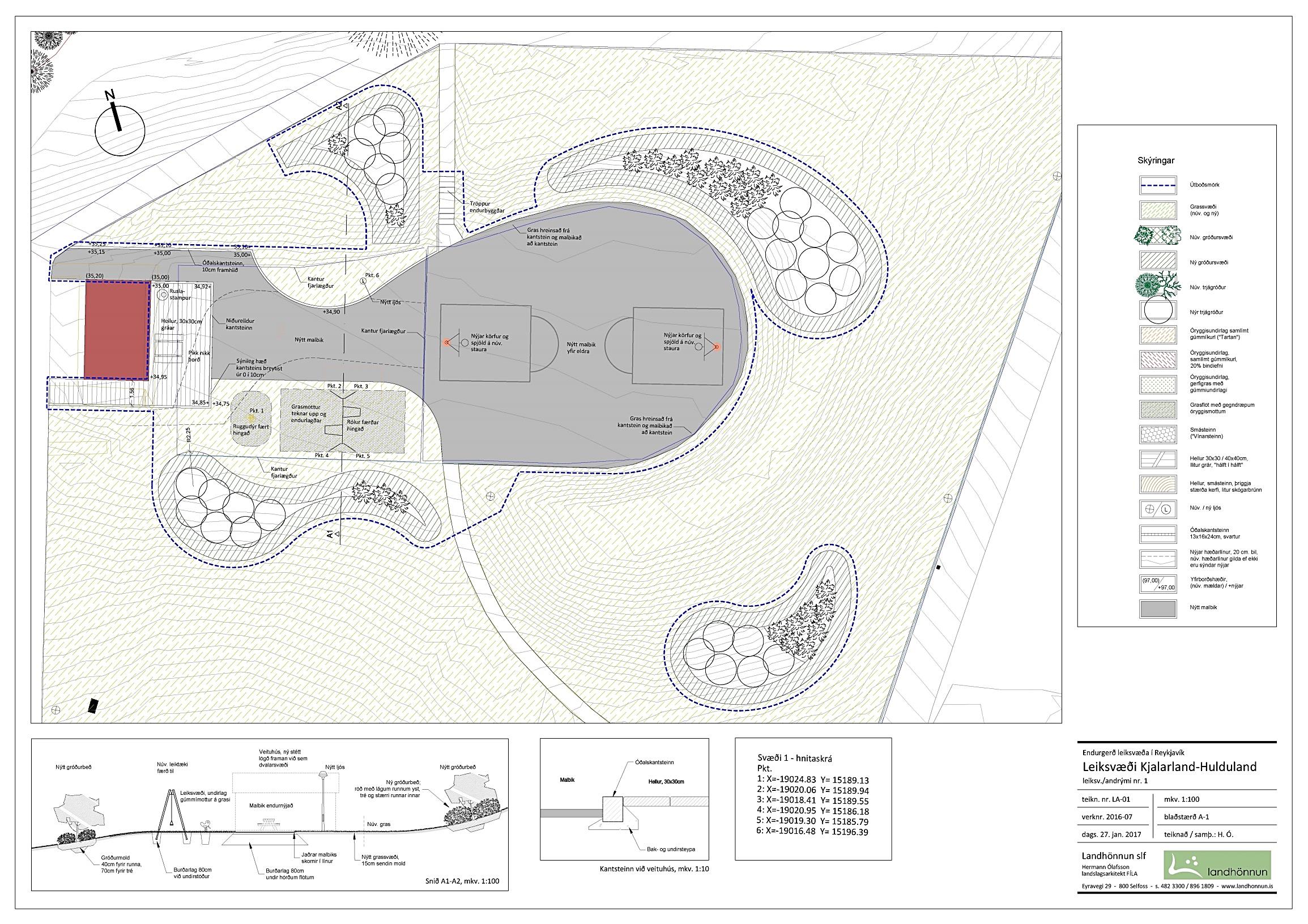 Flokkun svæðis: 
ANDRÝMI
FORSÖGN
Bæta rýmismyndun með gróðri og mögulega annarri mótun. Koma fyrir dvalarsvæði með bekkjum
OPIÐ LEIKSVÆÐI
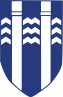 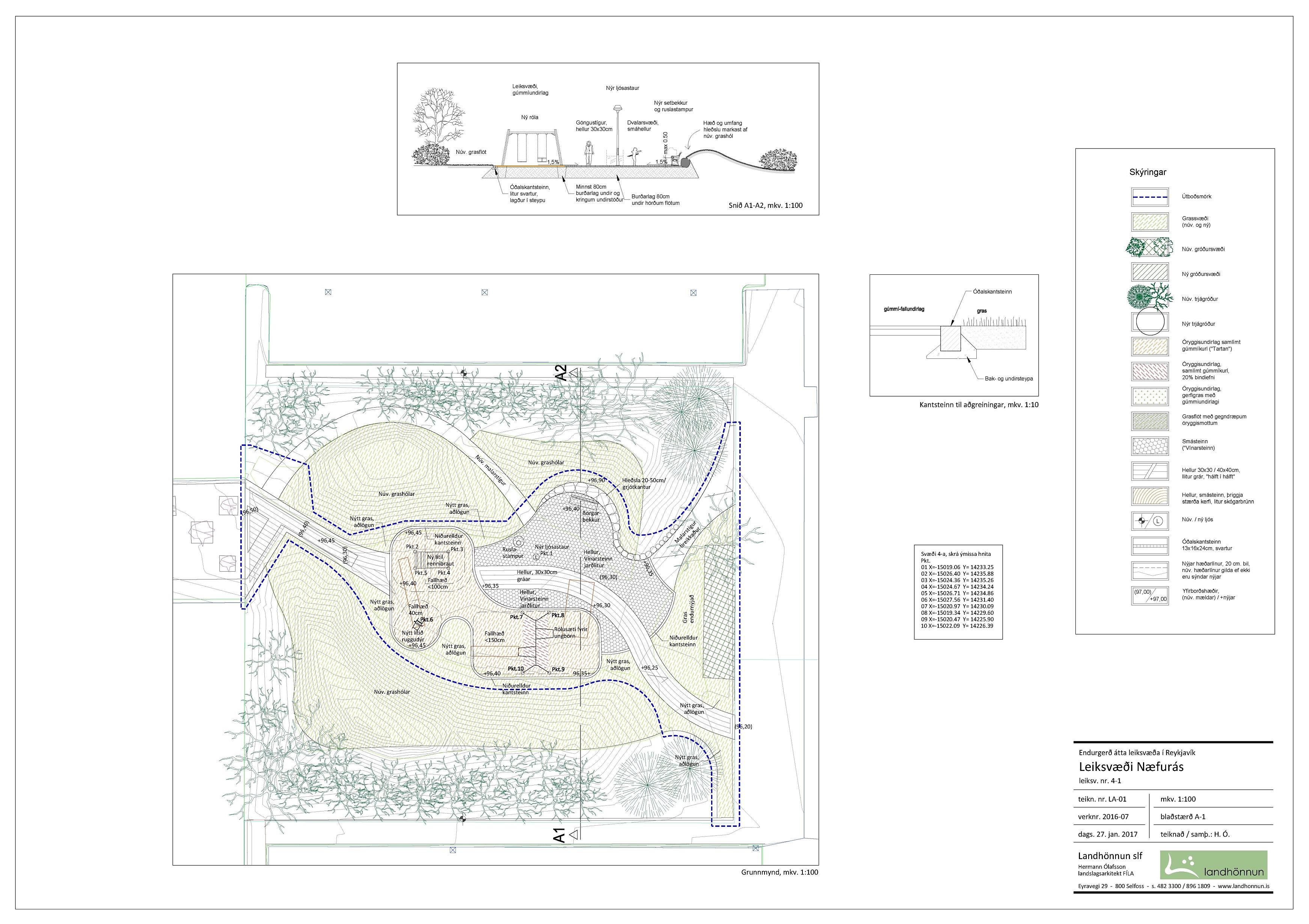 NÆFURÁS

Flokkun svæðis: HEFÐBUNDIÐ LEIKSVÆÐI  


FORSÖGN
Halda allri umgjörð með grasbrekkum. Yfirfara en nýta núverandi gróður eftir því sem kostur er. Koma fyrir dvalarsvæði með bekkjum og miða tillögu við yngri börn.
LEIKSVÆÐASTEFNA
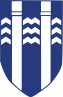 RAUÐÁS 

Flokkun svæðis: 
HEFÐBUNDIÐ LEIKSVÆÐI
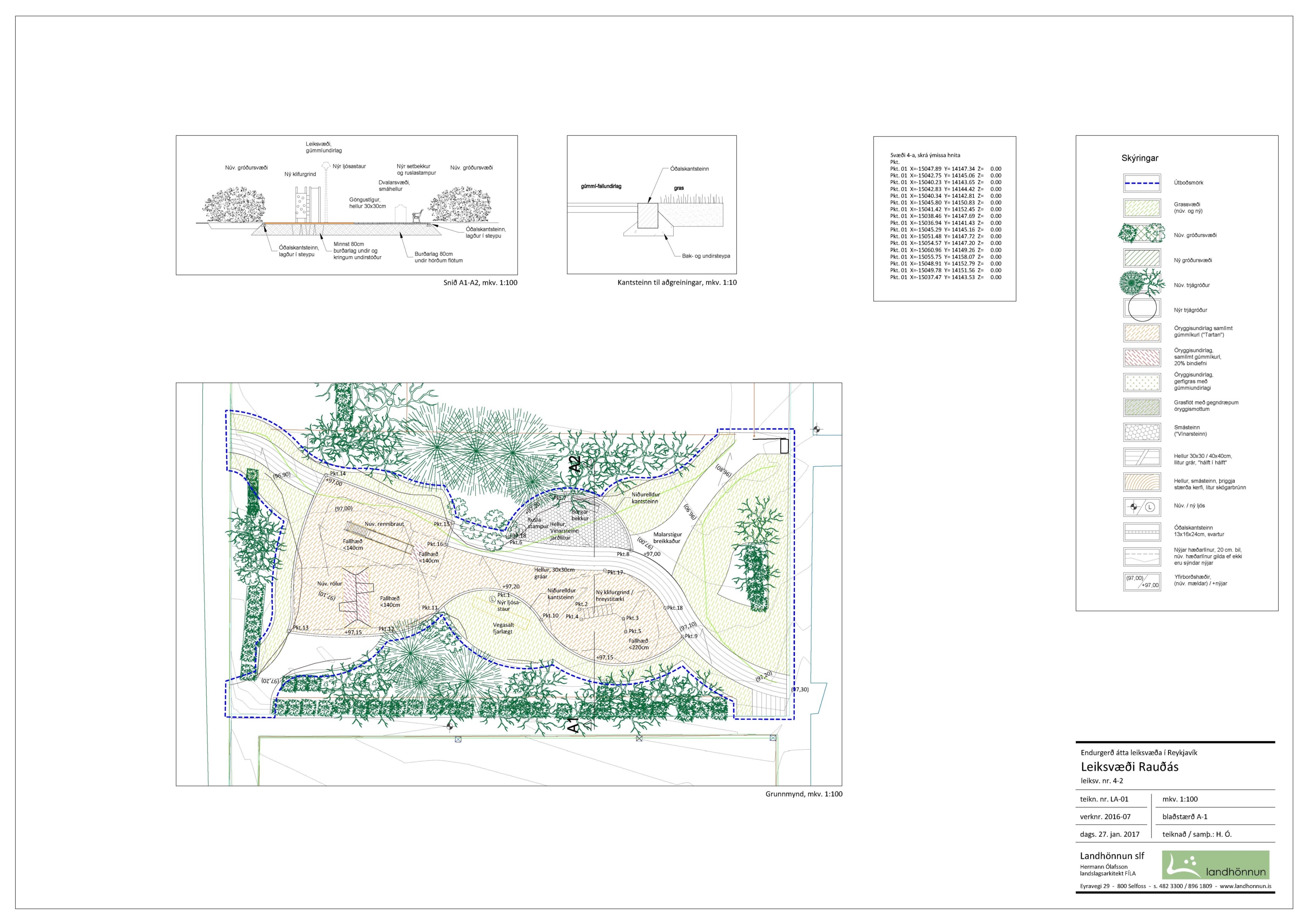 FORSÖGN
Nýta núverandi gróður eftir því sem kostur er. Koma fyrir dvalarsvæði með bekkjum. 
Tillaga miðar við 
ca 5-12 ára börn.
OPIN LEIKSVÆÐI
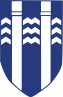 REYKÁS

Flokkun svæðis: ANDRÝMI 


FORSÖGN
Afmarka svæðið frá bílastæðum með gróðri. Halda núverandi gróðri en skoða að koma fyrir undirgróðri eða gróðri við trjástofna og auka fjölbreytileikan. Koma fyrir dvalarsvæði með bekkjum.
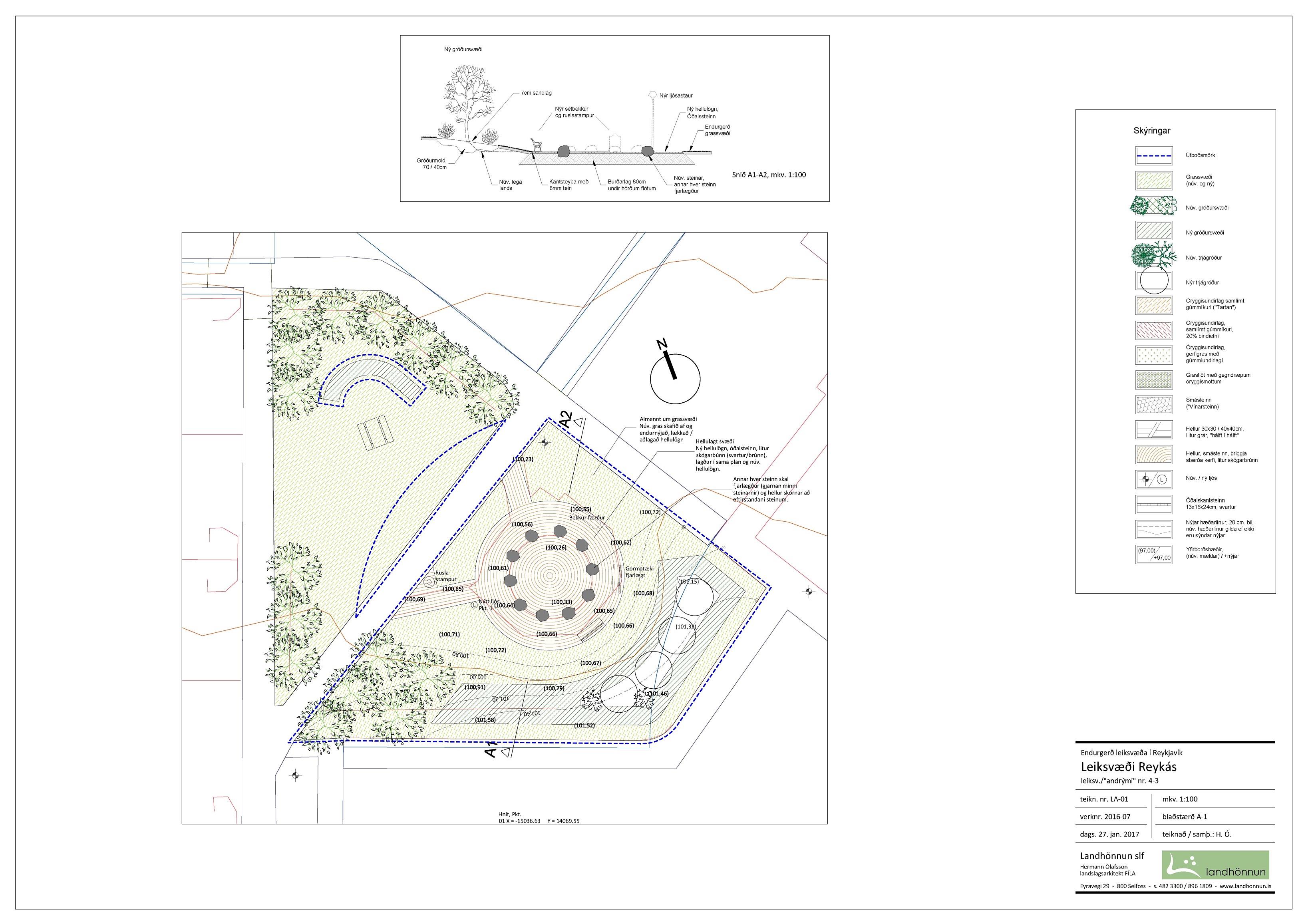 OPIÐ LEIKSVÆÐI
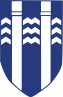 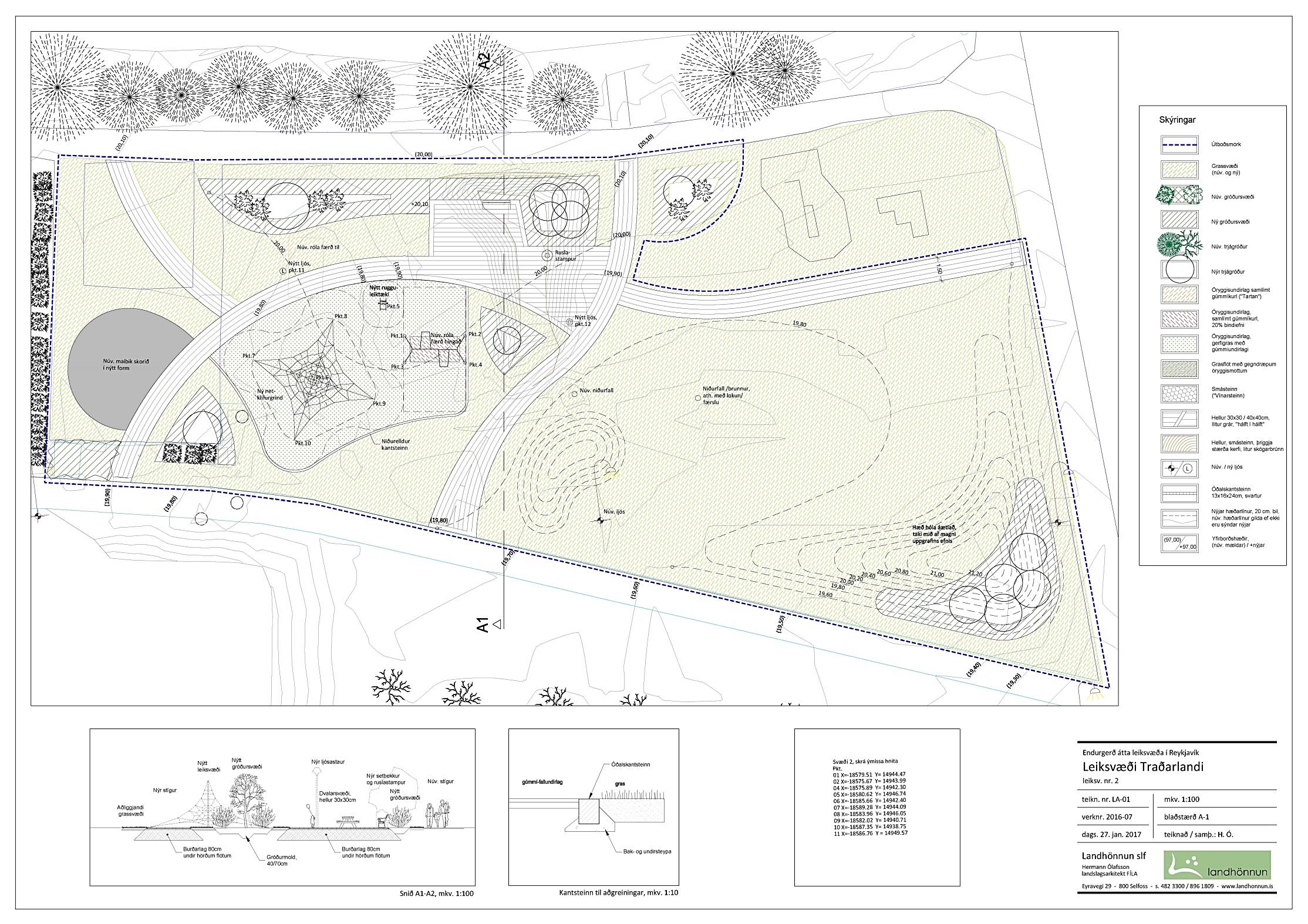 TRAÐARLAND
  
Flokkun svæðis: 
HEFÐBUNDIÐ LEIKSVÆÐI
FORSÖGN
Bæta rýmismyndun með gróðri og mögulega annarri mótun. Koma fyrir dvalarsvæði með bekkjum. Endurskoða malbikaða svæðið og/eða finna því hlutverk. Gera tillögu að nýjum leiktækjum.
TORG  ENDURGERÐ
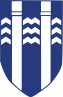 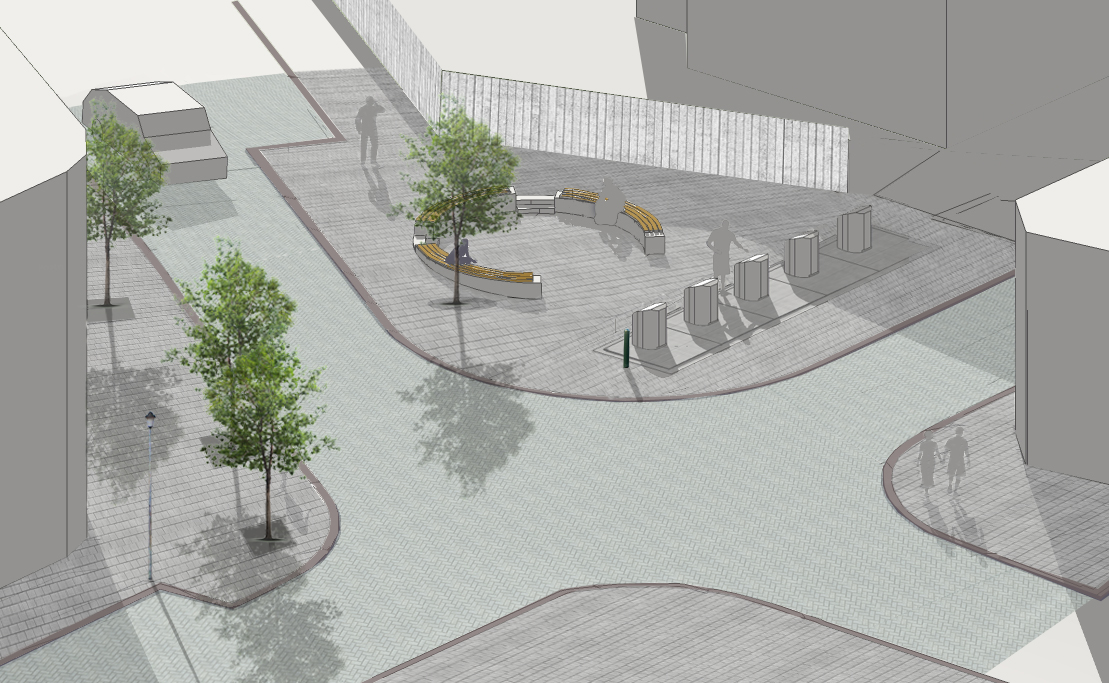 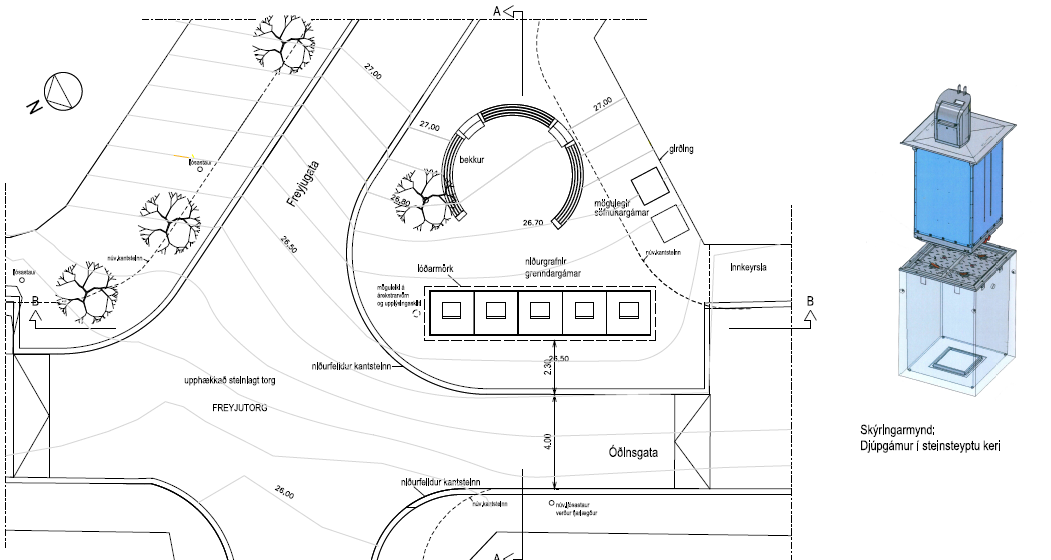 FREYJUTORG

Endurgerð torgsvæðis
Endurnýjun grenndarstöðvar með djúpgámum
BORGARGARÐUR
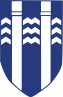 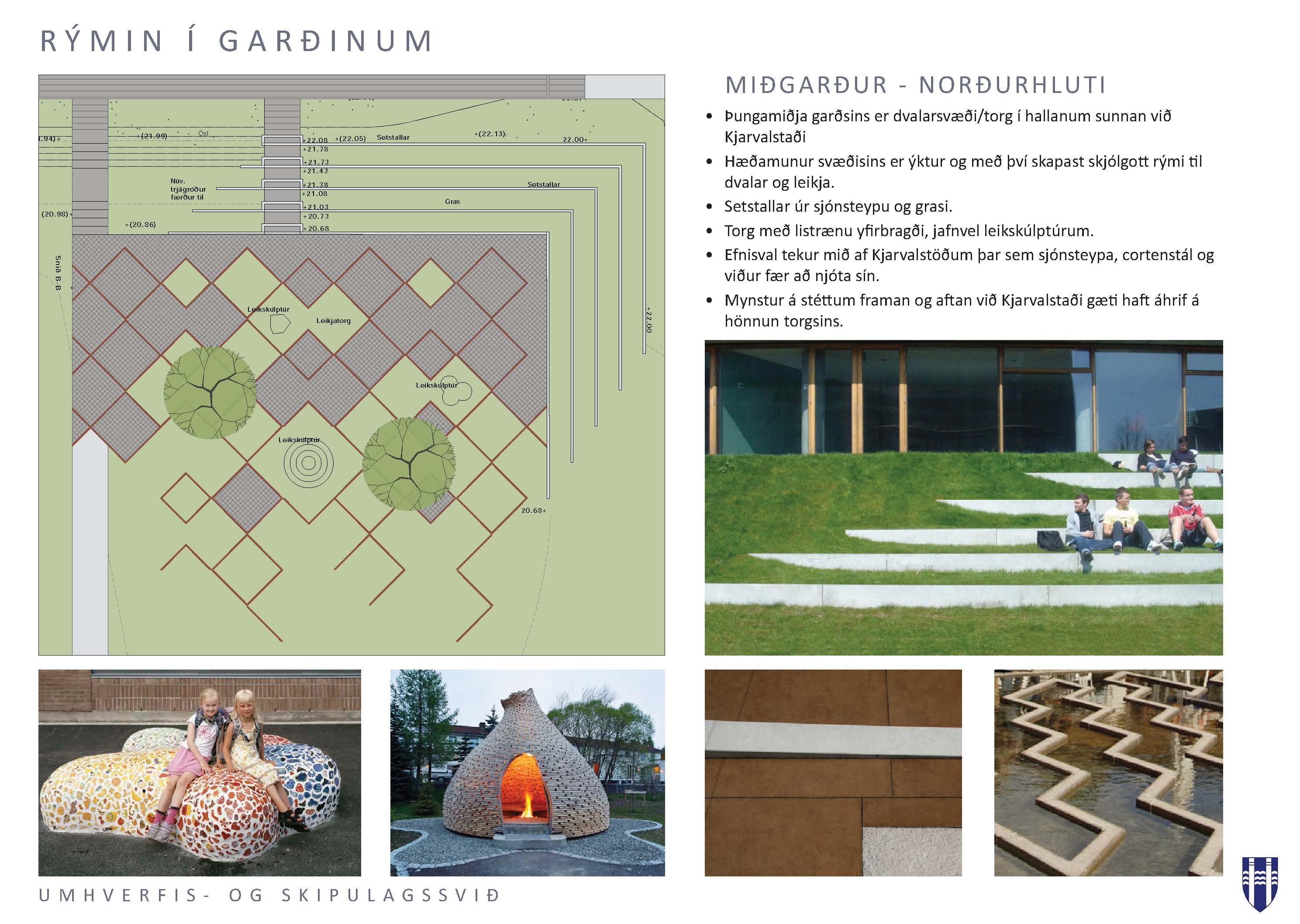 KLAMBRATÚN
Framhald á framkvæmdum 2016 sem tók 
mið af tillögum Landslags ehf. frá 2015
BORGARGARÐUR
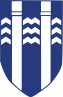 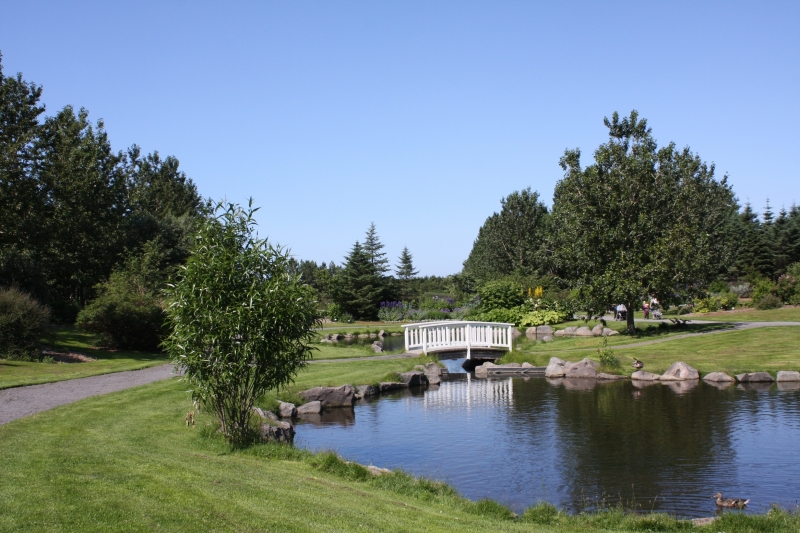 GRASAGARÐUR
Hanna og endurgera miðjusvæði Grasagarðsins
Endurnýja göngubrýr   
Endurnýjun beða og hellulagna
Setja niður ruslafötur
OPIN SVÆÐI
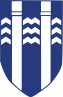 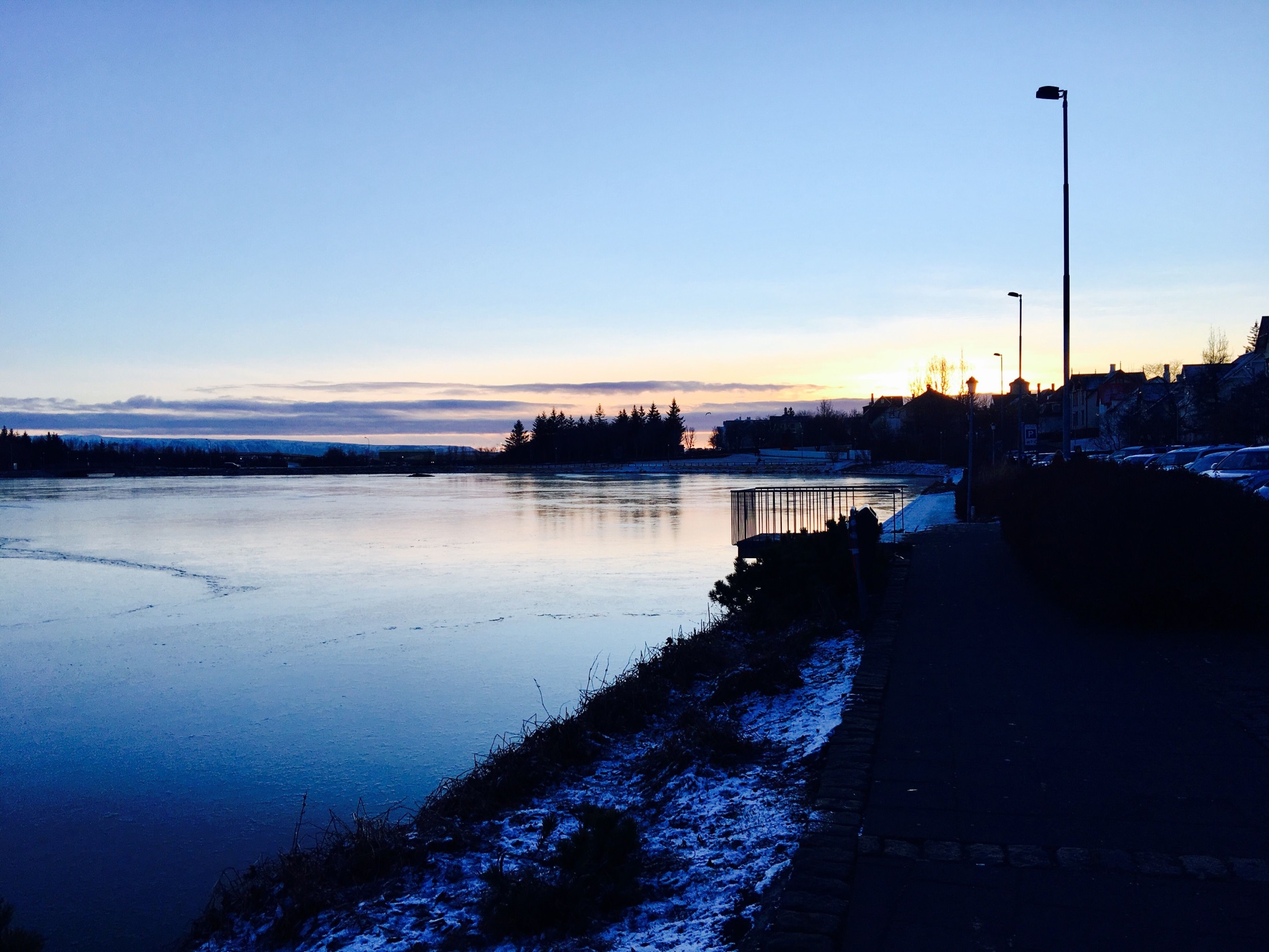 TJÖRNIN
Girðing og gulstör í suður- og norðvestur horni Suðurtjarnar 
Halda áfram að lagfæra Tjarnarkantinn og nánasta umhverfi 
Bæta við gróðri
TORG Í BIÐSTÖÐU
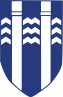 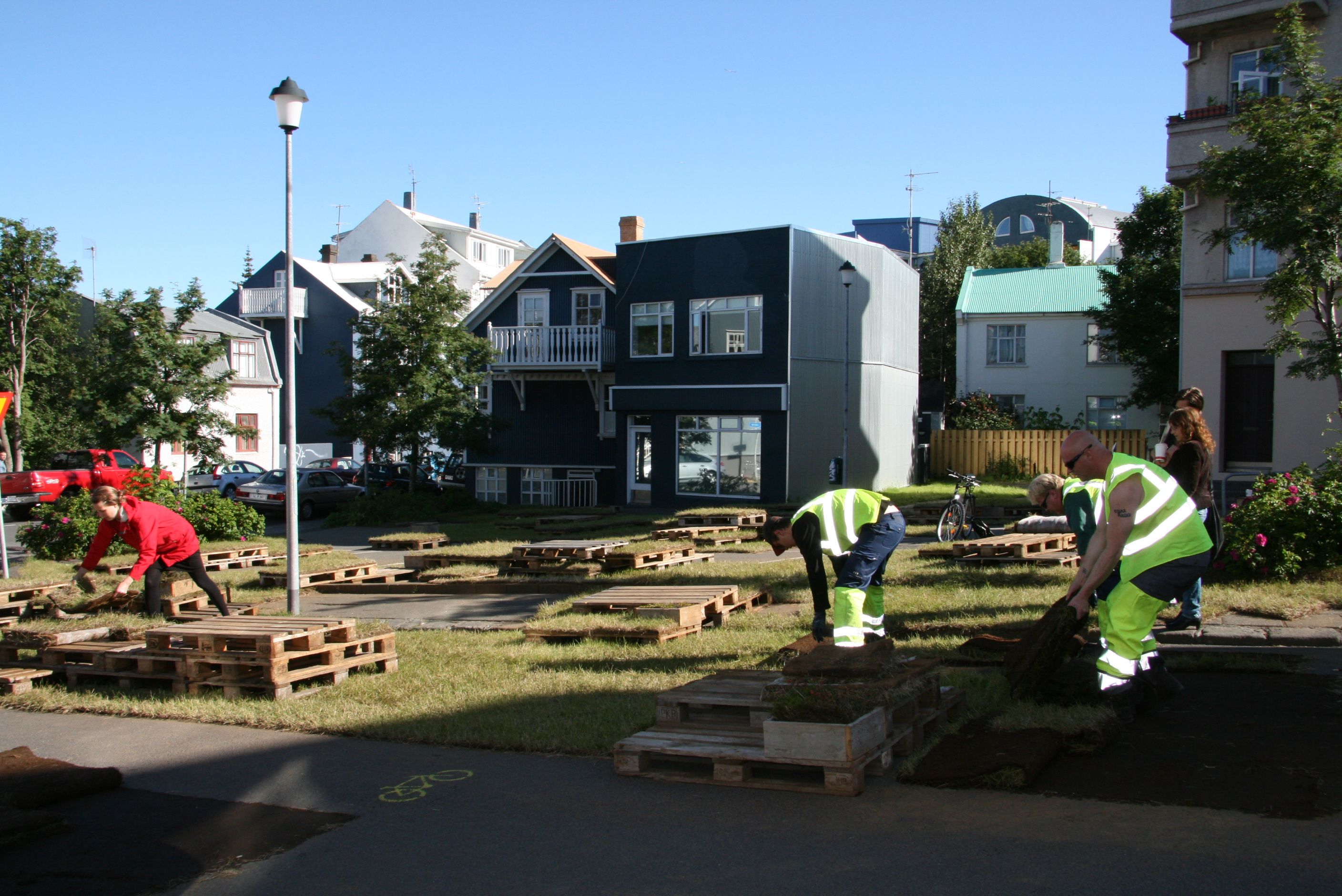 FORSÖGN
Lífga upp á og endurskilgreina biðsvæðin með tímabundnum lausnum
Biðsvæðunum er úthlutað til hópa og einstaklinga sem vilja gera tilraunir til að glæða þau lífi   
Vekja hagsmunaaðila til umhugsunar um sitt nánasta umhverfi og að virkja þá til þátttöku í að þróa svæðin til framtíðar
TORG Í BIÐSTÖÐU
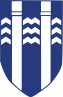 Möguleg torg í sumar (önnur svæði verða einnig skoðuð):

Óðinstorg: Sætisaðstaða sem útbúin var í fyrra verður sett upp aftur og sömu hönnuðir fengnir til áframhaldandi hönnunar á svæðinu.
Káratorg: Innsetning og sætisaðstaða sem útbúin var sumarið 2015 á torginu hefur staðið þar síðan og verið mikið notuð. Fær eðlilegt viðhald í sumar.
Fógetagarður: Til skoðunar að hafa matarvagnatorg í Fógetagarði. Á eftir að skoða nánar og móta verkefnið áður en ákvörðun verður tekin.

Auglýst verður eftir umsóknum um torg í biðstöðu í mars og gert ráð fyrir að velja úr umsóknum í byrjun apríl. Þá skýrist betur hversu mörg verkefnin verða og á hvaða stöðum.
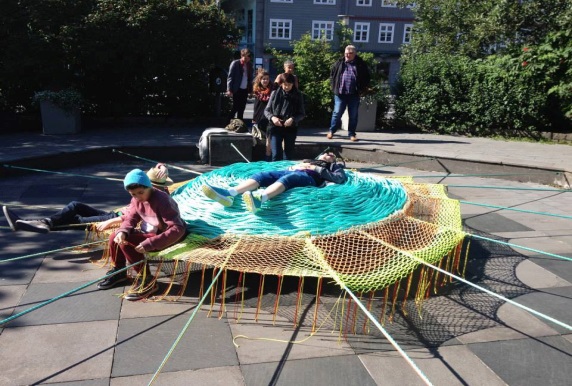 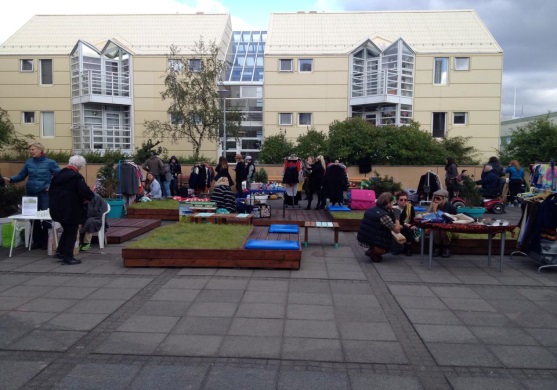 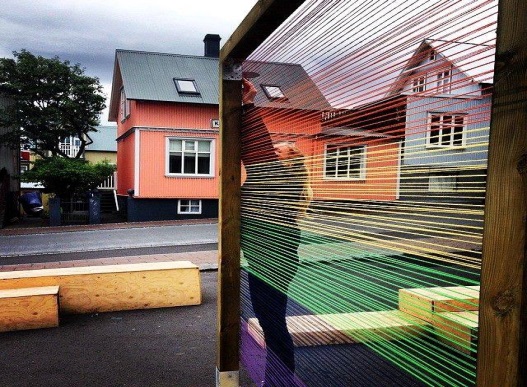 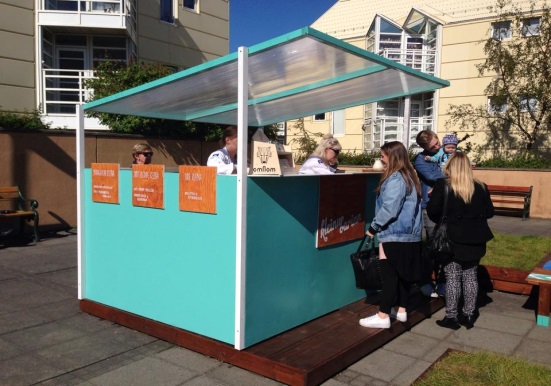 TORG Í BIÐSTÖÐU
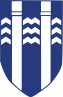 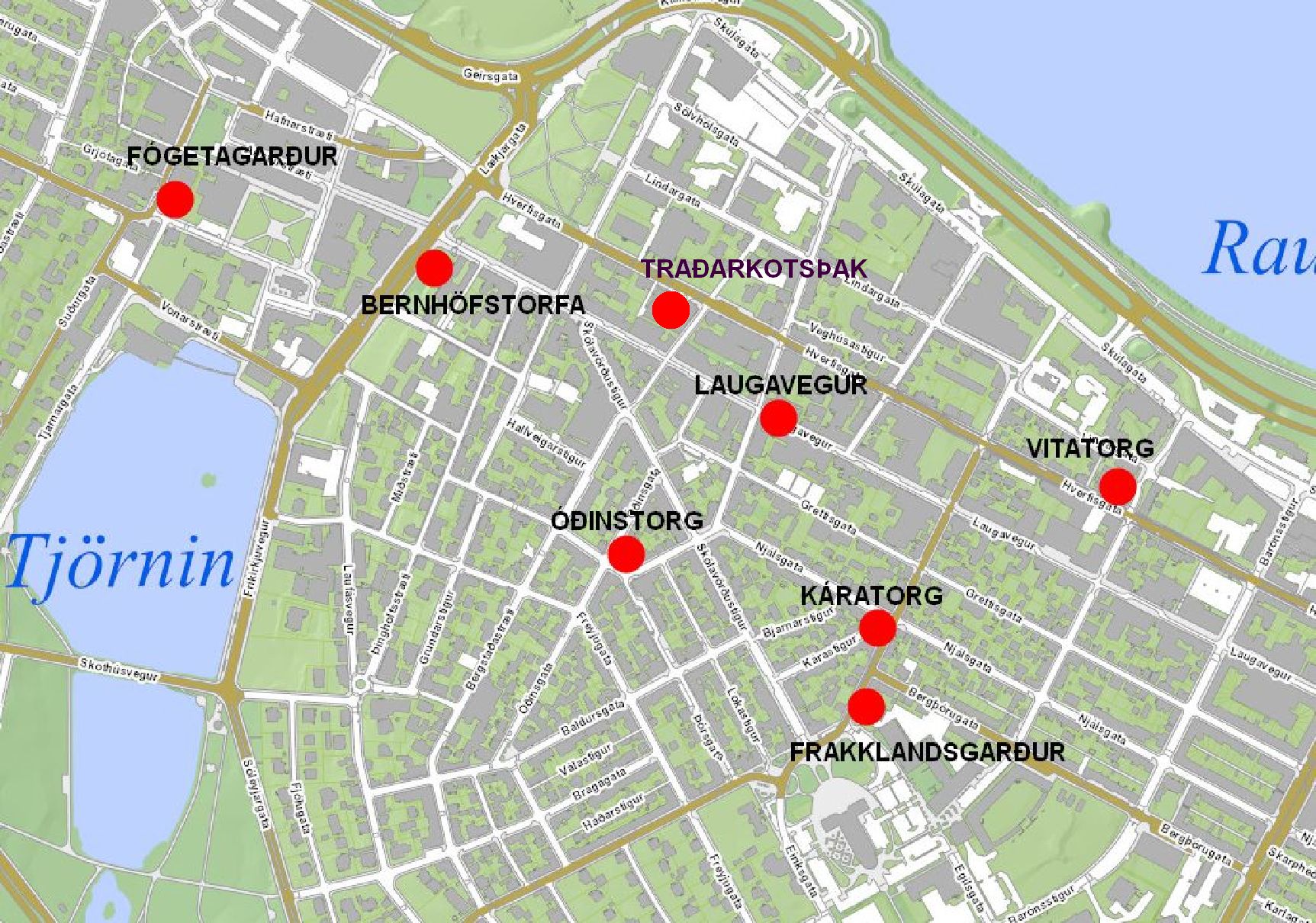 möguleg torg í sumar
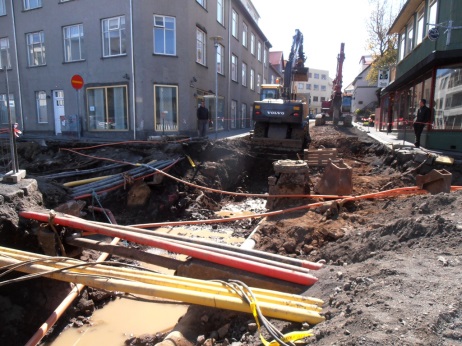 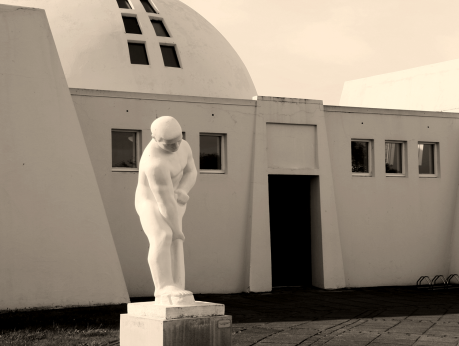 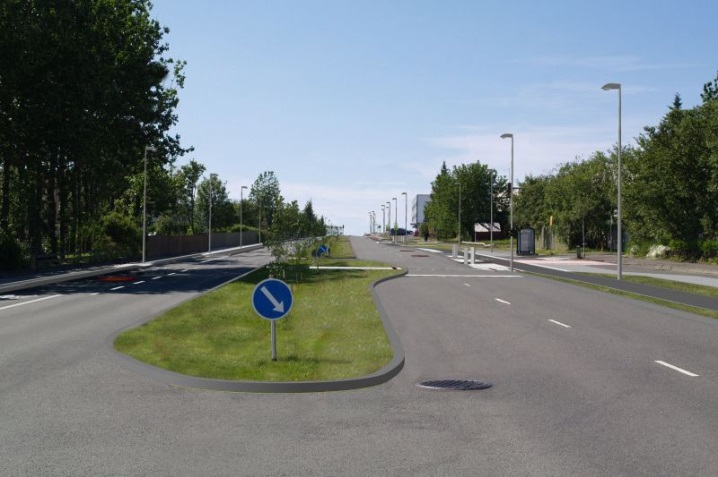 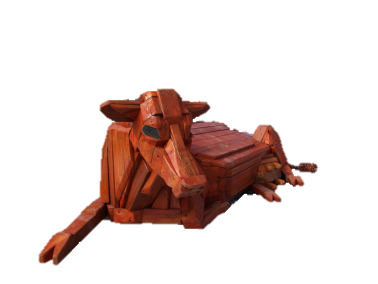 UMHVERFIS- 
OG SKIPULAGSSVIÐ
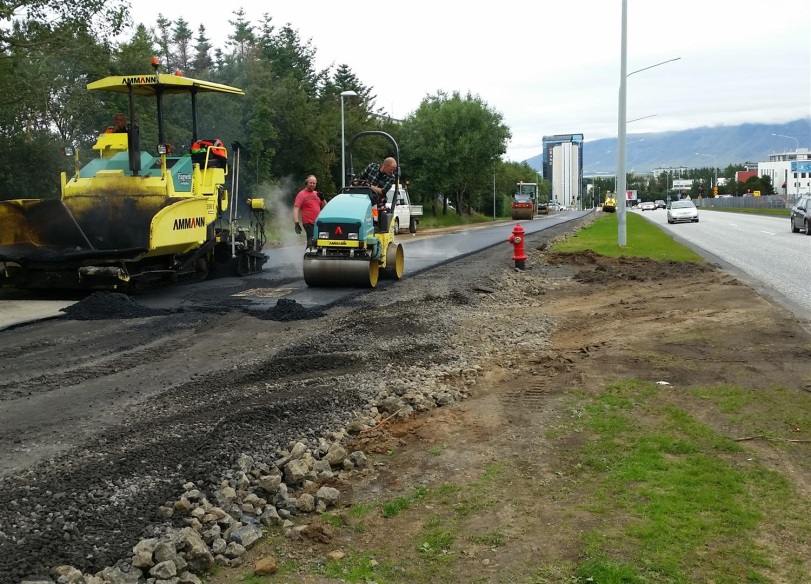 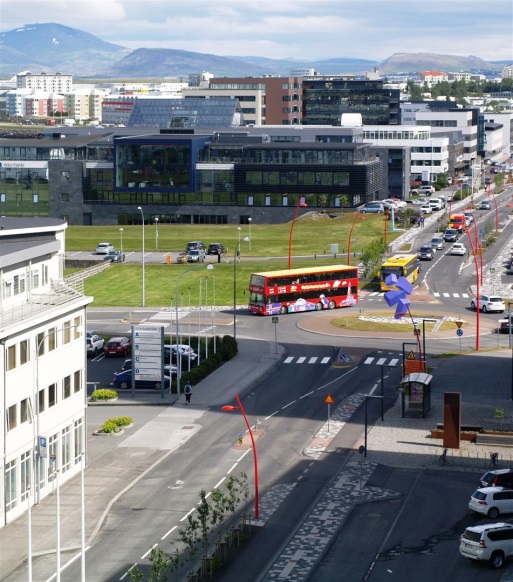 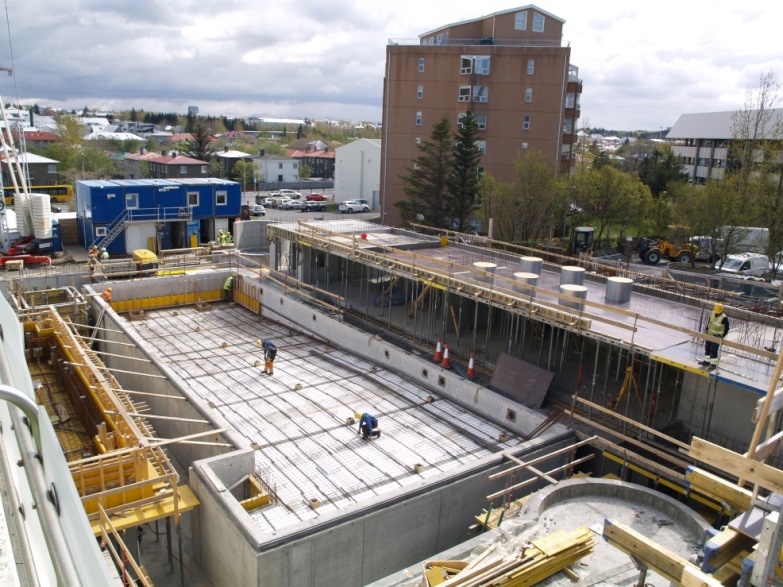 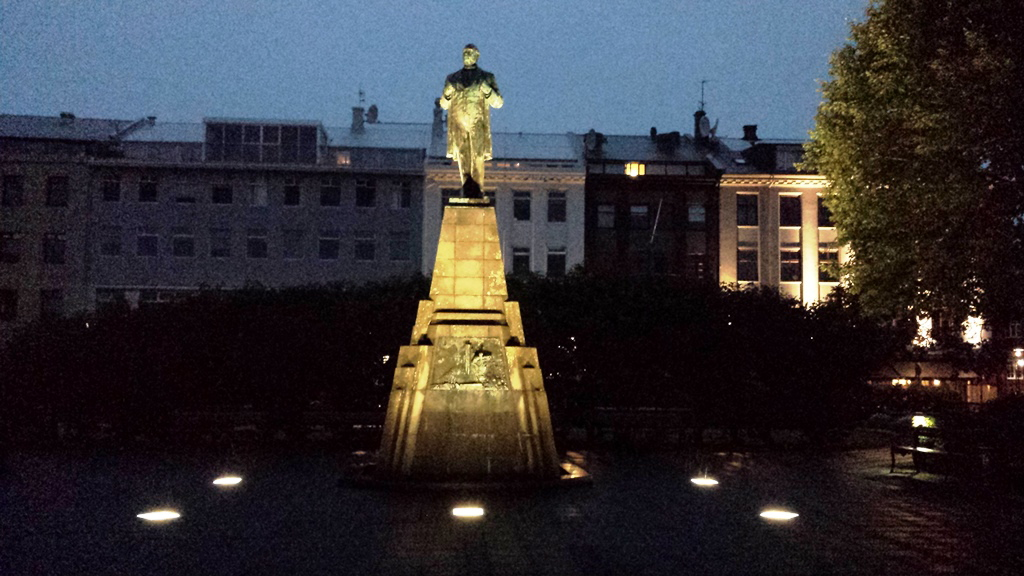 TAKK FYRIR
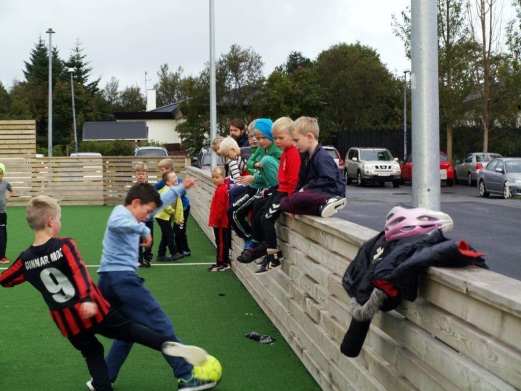 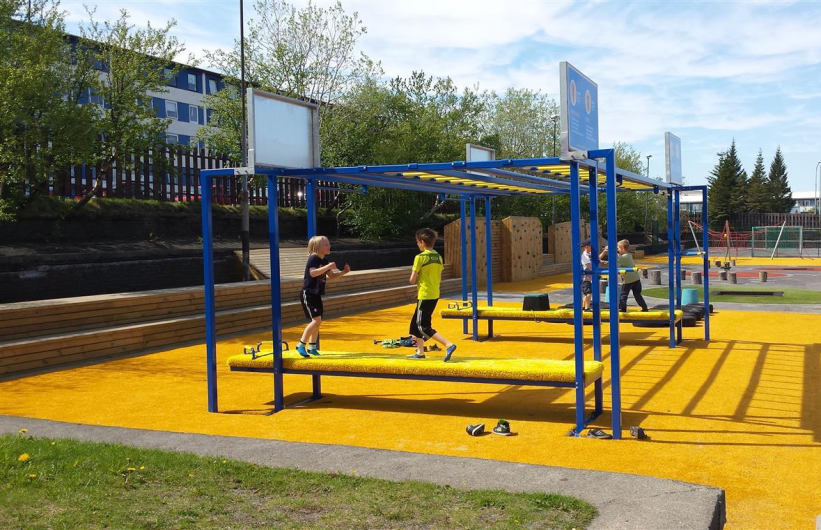 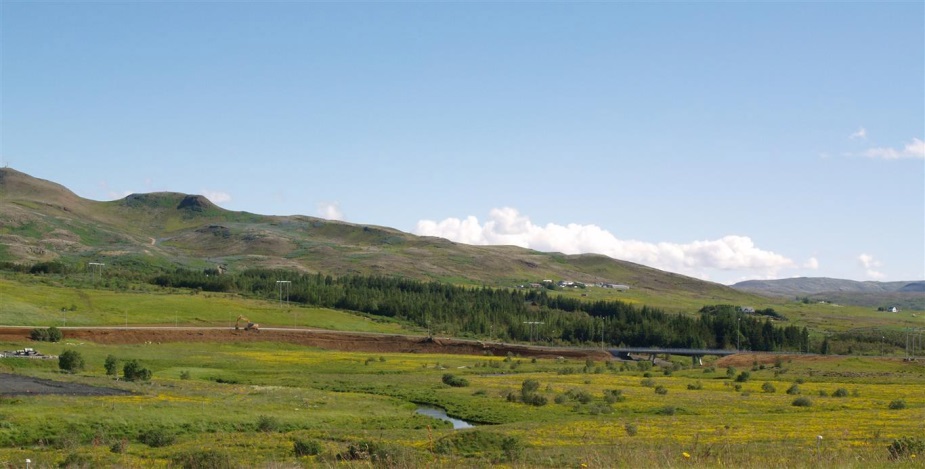 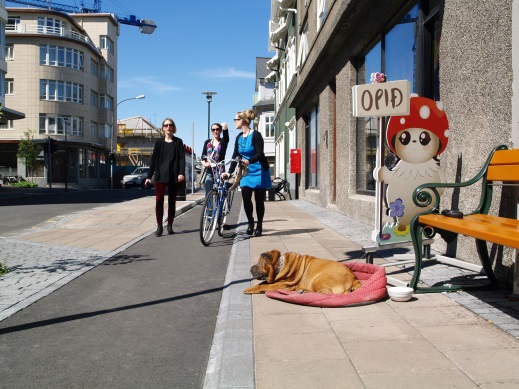 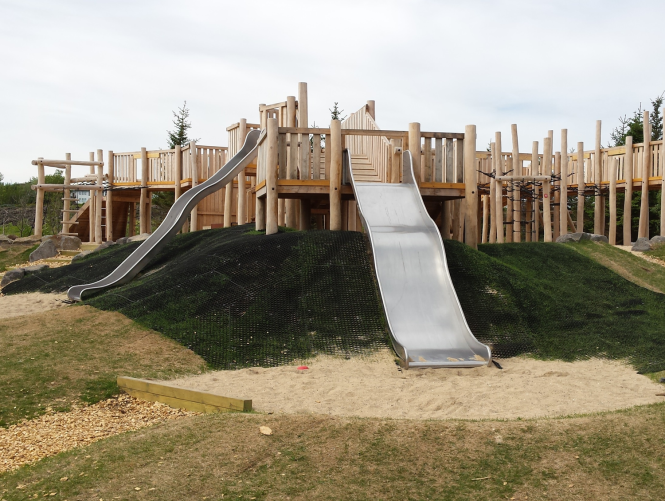 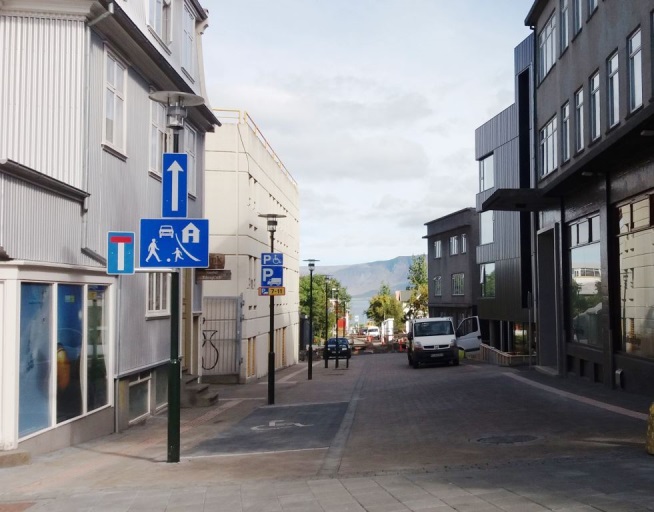 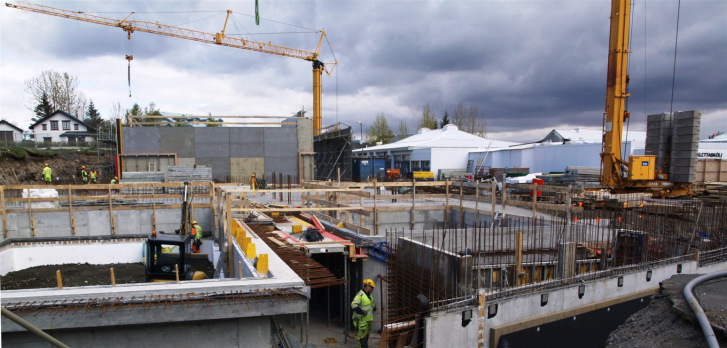 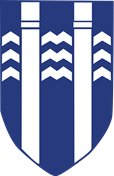 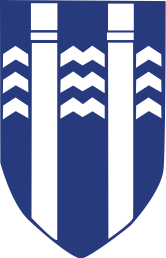